APPROVING SINNERS
ROMANS 1.32
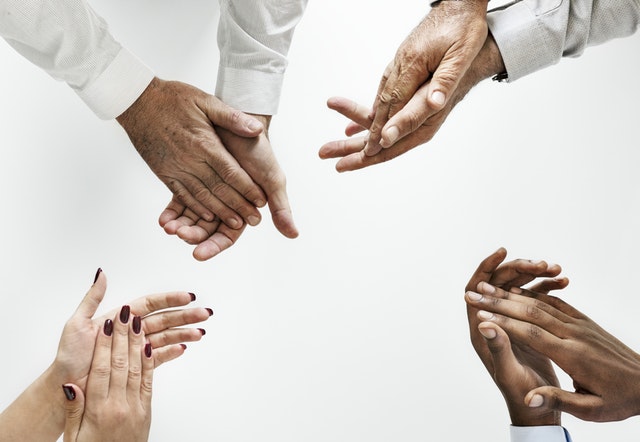 By assisting them
By making excuses for them
By doing nothing